الأدارة المحلية
م.د كريم صيهود كرم الزهيري
المحاضرة الثالثة تمرين
تمرين
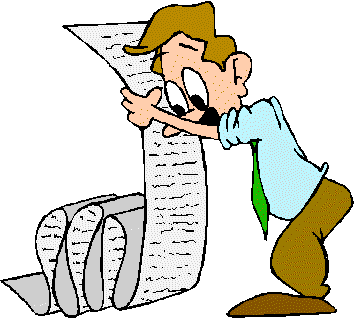 [Speaker Notes: من خلال القوانين السورية هل يمكنكم تحديد الهيكلية للحكم المحلي، مهام وصلاحيات المجالس المحلية واختصاصات كل مجلس.
من خلال قانون الائتلاف، قم بتحديد أعضاء المجالس المحلية، واجبات الأعضاء....
برأيكم ما هي الصعوبات التي تواجه المجالس المحلية]
دور المجالس المحلية المنتخبة
تحديد أولويات السياسات على الصعيد المحلي.

تسيير شؤون الادارة المحلية

الاصغاء إلى المجتمع المحلي حول القضايا المهمة الاستجابة لحاجاته.

التشبيك والتشاور مع المجتمع المحلي.

في فترات النزاع: تأمين الخدمات الأساسية للمواطنين، تعميم الأخبار، التواصل مع المواطنين....
المبادئ الأساسية التي يجب أن تلتزم بها المجالس المحلية:
إيجاد صيغة محلية واقعية لمواجهة تحدي تقديم الخدمات العامة

مواجهة تحديات حفظ وإدارة الحياة

حفظ مؤسسات الدولة

إعادة إحياء مؤسسات الدولة السورية القائمة

أن يكون منفتحاً دائماً وقابلاً لضم كل مكونات المجتمع

 تنسيق العمل بشكل موحد
إن الثورة مهما طالت هي ظرف استثنائي، وإشكالية إدارة الشؤون العامة وضروراتها أثناء الثورة لا يمكن التعامل معها وفهمها من الأعلى

إن المجلس أو الهيئة المحلية في المدينة والبلدة هي الوحدة الأساسية التي يمكن أن يقام على أساسها أي تنسيق على نطاق أكبر

أن تحيّد الخدمات العامة للناس من الصراع السياسي، بحيث يجري تأديتها بعدالة وتجرد
يقوم كل مجلس باختيار/انتخاب ممثل أو اثنين عن المجلس المحلي الواحد على مستوى المدينة أو البلدة ليكونوا أعضاء في مجلس محلي أعلى على مستوى المحافظة التي تتبع لها المدينة أو البلدة، وفقاً للتقسيمات الإدارية القائمة

تنتخب المجالس المحلية على مستوى كل محافظة ممثلاً لها ليكون عضواً في المجلس الوطني الأعلى للمجالس المحلية السورية

يحدد المجلس الوطني الأعلى للمجالس والهيئات المحلية السياسات ويتخذ القرارات التنفيذية لتأمين مصادر تمويل عمل المجالس المحلية ومؤسسات الدولة التي تعمل تحت سلطتها
يقوم المجلس الوطني الأعلى للمجالس والهيئات المحلية بتحديد الاستراتيجية العامة الموحدة لإدارة المرافق العامة المختلفة

تلتزم المجالس المحلية على مستوى البلدة والمدينة باحترام وتنفيذ القرارات المتخذة في إطار التنسيق مع المجالس الأخرى على مستوى المحافظة وتلك التي يتم اتخاذها على المستوى الوطني

تنتهي ولاية المجلس الوطني الأعلى للمجالس والهيئات المحلية فور سقوط النظام، وتسلم حكومة انتقالية مقاليد الإدارة العامة.

أن تنظم عملها وفق لوائح إجرائية موحدة وأن يكون تنظيمها مرناً بدعوة الموظفين الحكوميين القائمين على مؤسسات الدولة الخدمية، ولا سيما أولئك المعروفين بأنهم من ذوي النزاهة الشخصية والمهنية في المدينة أو البلدة